Організація роботи закладу в умовах карантину: нормативні орієнтири
Ніна Омельяненко,
шеф-редактор управлінських видань MCFR: Освіта, голова правління ВГО «Асоціація працівників дошкільної освіти»
Закон України «Про внесення змін до деяких законодавчих актів України, спрямованих на запобігання виникнення і поширення коронавірусної хвороби (COVID-19) від 17.03.2020 № 530-ІХ
Дистанційну роботу вдома ввели у правове поле.

«На період карантину або обмежувальних заходів, пов’язаних із поширенням коронавірусної хвороби (COVID-19), роботодавець може доручити працівникові, у т. ч. державному службовцю, службовцю органу місцевого самоврядування, виконувати протягом певного періоду роботу, визначену трудовим договором, вдома» (пп. 1 п. 2 розділу ІІ «Прикінцеві положення» Закону № 530)
Закон України «Про внесення змін до деяких законодавчих актів України, спрямованих на запобігання виникнення і поширення коронавірусної хвороби (COVID-19) від 17.03.2020 № 530-ІХ
Можна  ініціювати відпустки
- щорічні основні чи додаткові відпустки поза графіком відпусток;
- відпустки без збереження зарплати за угодою сторін;
- відпустки інших видів.

Умова — згода працівника. 

«На період встановлення карантину або обмежувальних заходів, пов’язаних із поширенням коронавірусної хвороби (COVID-19), роботодавець може ... надавати працівнику, у т. ч. державному службовцю, службовцю органу місцевого самоврядування, за його згодою відпустку» (пп. 1 п. 2 розділу ІІ «Прикінцеві положення» Закону про запобігання коронавірусу)
Закон України «Про внесення змін до деяких законодавчих актів України, спрямованих на запобігання виникнення і поширення коронавірусної хвороби (COVID-19) від 17.03.2020 № 530-ІХ
Можна змінювати режим роботи закладу без змін до Правил внутрішнього розпорядку і загальних зборів колективу

«На період встановлення карантину або обмежувальних заходів, пов’язаних із поширенням коронавірусної хвороби (COVID-19), ... власник підприємства, установи, організації або уповноважений орган може змінювати режим роботи органів, закладів, підприємств, установ, організацій, зокрема щодо прийому та обслуговування фізичних та юридичних осіб. Інформація про такі зміни повинна доводитися до відома населення з використанням веб-сайтів та інших комунікаційних засобів» (пп. 2 п. 2 Прикінцевих положень Закону № 530)
Постанова КМУ «Про запобігання поширенню на території України гострої респіраторної хвороби COVID-19, спричиненої коронавірусом SARS-CoV-2» від 11.03.2020 №211
« Установити з 12 березня 2020 р. до 24 квітня 2020 р. на усій території України карантин.
«Заборонити:
1) відвідування закладів освіти її здобувачами до 24 квітня 2020 р.;
….»
ЗМІНИ,що вносяться до постанови КМУ від 11 березня 2020 р. № 211 (постанова КМУ від 02.04.2020 №255)
Заборонити до 24 квітня 2020 р.:
- з 6 квітня 2020 р. перебування в громадських місцях без вдягнутих засобів індивідуального захисту, зокрема респіратора або захисної маски, у тому числі виготовлених самостійно;
- з 6 квітня 2020 р. переміщення групою осіб у кількості більше ніж дві особи, крім випадків службової необхідності та супроводження осіб, які не досягли 14 років, батьками, усиновлювачами, опікунами, піклувальниками, прийомними батьками, батьками-вихователями, іншими особами відповідно до закону або повнолітніми родичами дитини;
- перебування в громадських місцях осіб, які не досягли 14 років, без супроводу батьків, усиновлювачів, опікунів, піклувальників, прийомних батьків, батьків-вихователів, інших осіб відповідно до закону або повнолітніх родичів дитини;
- відвідування закладів освіти її здобувачами;
- відвідування парків, скверів, зон відпочинку, лісопаркових та прибережних зон, крім вигулу домашніх тварин однією особою та в разі службової необхідності;
- відвідування спортивних та дитячих майданчиків;
ЗМІНИ,що вносяться до постанови КМУ від 11 березня 2020 р. № 211 (постанова КМУ від 02.04.2020 №255)
Заборонити до 24 квітня 2020 р.:
- відвідування установ і закладів, що надають паліативну допомогу, соціального захисту, в яких тимчасово або постійно проживають/ перебувають діти, громадяни похилого віку, ветерани війни і праці, особи з інвалідністю, особи із стійкими інтелектуальними або психічними порушеннями, установ і закладів, що надають соціальні послуги сім’ям/особам у складних життєвих обставинах, крім установ і закладів, які надають послуги екстрено (кризово);
- перебувати на вулицях без документів, що посвідчують особу, підтверджують громадянство чи її спеціальний статус
Наказ МОН «Про організаційні заходи для запобігання поширенню коронавірусу COVID-19» від 16.03.2020 № 406
МОН доручило керівникам закладів дошкільної, загальної середньої, позашкільної, професійної (професійно-технічної), фахової передвищої, вищої та післядипломної освіти на період карантину:
- запровадити гнучкий (дистанційний) режим роботи працівників закладів освіти відповідно до Методичних рекомендацій щодо встановлення гнучкого режиму робочого часу, затверджених наказом Міністерства праці та соціальної політики України від 04.10.2006 № 359;
- проведення відповідними службами комплексу робіт щодо підтримання функціонування інженерних споруд, мереж, комунікацій, а також необхідного температурного режиму у закладах освіти;
- виконання рішень тимчасових обласних протиепідемічних комісій
Лист МОН «ЩОДО ОРГАНІЗАЦІЇ ОСВІТНЬОГО ПРОЦЕСУ В ЗАКЛАДАХ ЗАГАЛЬНОЇ СЕРЕДНЬОЇ ОСВІТИ ПІД ЧАС КАРАНТИНУ» ВІД 23.03.2020 № 1/9-173
Керівникам закладів загальної середньої освіти необхідно видати наказ про організацію роботи закладів, у якому:
- встановити режим роботи працівників (як педагогічних, так і непедагогічних) із запровадженням гнучкого графіку їх роботи;
- затвердити заходи щодо виконання працівниками методичної, організаційно-педагогічної роботи, наприклад, розроблення індивідуальних планів професійного розвитку (підвищення кваліфікації педагогічних працівників, самоосвіти тощо);
- визначити заходи щодо збереження систем життєзабезпечення (охоронного режиму);
- визначити особливості провадження освітнього процесу
Лист МОН і ЦК Профспілки освіти і науки України «Про умови та оплату праці працівників закладів освіти і науки в умовах карантину» від 17.03.2020 № 1/9-162, № 02-5/202
МОН і ЦК Профспілки рекомендують:
- забезпечити часткове переведення працівників закладів та установ освіти і науки, а також інших підпорядкованих організацій на роботу в гнучкому та/або дистанційному режимі, відтермінувати проведення засідань, нарад та інших колективних заходів до стабілізації ситуації, за потреби забезпечувати їх проведення в онлайн режимі;
- зберігати за працівниками на період карантину середню заробітну плату, розмір якої визначається згідно з постановою Кабінету Міністрів України від 8 лютого 1995 року № 100 «Про затвердження Порядку обчислення середньої заробітної плати»;
- забезпечити застосування положень Галузевої угоди щодо виконання організаційної, методичної, наукової робіт за межами закладу;
- вважати працівників, які фактично не виходять на роботу під час карантину, такими, що не виходять на роботу у зв’язку з простоєм;
- зберігати за працівниками середній заробіток за час простою
Лист МОН «Щодо оплати праці працівників закладів освіти під час призупинення навчання через карантин від 13.03.2020 № 1/9-161
На період карантину за усіма працівниками закладу освіти зберігається середній заробіток
Інші нормативні документи
- Лист МОН «Щодо організованого завершення 2019/2020 навчального року та зарахування до закладів загальної середньої освіти» від 31.03.2020 №1/9-182 
- Лист МОН «Щодо проведення атестації педагогічних працівників у 2020 році в умовах карантину» від 27.03.2020 №1/9-179
- Наказ МОН «Про звільнення від проходження державної підсумкової атестації учнів, які завершують здобуття початкової та базової загальної середньої освіти, у 2019/2020 навчальному році»  від 30.03.2020 №463
Корисні посилання
Відео та наочні матеріали:
https://www.facebook.com/UAMON/videos/260554395106886/
https://www.facebook.com/UAMON/videos/651663008997944/
https://osvita.diia.gov.ua/
https://phc.org.ua/promociya-zdorovya/materiali-z-promocii-zdorovya
https://moz.gov.ua/koronavirus-2019-ncov
Як запровадити дистанційну роботу
Дистанційна (надомна) робота - це така форма організації праці, коли робота виконується працівником за місцем його проживання чи в іншому місці за його вибором, у тому числі за допомогою інформаційно-комунікаційних технологій, але поза приміщенням роботодавця (ст. 60 КЗпП)
Дистанційна робота
Підготувати наказ про дистанційну роботу для тих працівників, що можуть працювати в такому режимі. 

Табелювати як звичайну роботу. 

Оплачувати як за звичайний робочий день.

«Дистанційна (надомна) робота передбачає оплату праці в повному обсязі та в строки, визначені діючим трудовим договором» (ст. 60 КЗпП)
Дистанційна робота
Передбачити, як працівники контактуватимуть з директором, колегами. Варіанти: скайп-конференції, чати чи групи в Microsoft Teams, електронна пошта.

Продумати, як контролювати завдання, що виконали працівники.


Як організовувати дистанційну роботу, вирішуйте самостійно з огляду на кількість працівників і технічні можливості. Законодавство не скеровує, як це робити
Гнучкий режим робочого часу
Це форма організації праці, якою допускається встановлення режиму роботи, що є відмінним від визначеного правилами внутрішнього трудового розпорядку, за умови дотримання встановленої денної, тижневої чи на певний обліковий період (два тижні, місяць тощо) норми тривалості робочого часу (ст. 60 КЗпП)
Гнучкий режим робочого часу
За такого режиму працівник самостійно регулює час початку і закінчення робочого часу протягом робочого дня. 

Гнучкий режим передбачає:
- періоди робочого дня, коли працівник зобов’язаний бути на робочому місці, — фіксований час;
- змінний час — це час, який працівник використовує на свій розсуд, вирішуючи сам, чи бути йому на роботі.

Мінпраці наказом від 04.10.2006 № 359 затвердило методичні рекомендації, як встановити гнучкий режим
Гнучкий режим робочого часу
Працівник має подати заяву із зазначенням бажаного графіка роботи й періоду, протягом якого діятиме гнучкий режим. 
Керівник видає наказ. 

У наказі вказати:
- упроваджений режим праці;
- строк його дії (якщо встановили);
- складові робочого часу;
- умови застосування гнучкого режиму
Індивідуальний графік роботи
Застосовують, коли працівнику треба щодня раніше приходити і йти з роботи, або навпаки — пізніше. 

Працівник подає заяву, в якій зазначає бажаний індивідуальний графік роботи та за потреби — його строк дії. 
Керівник видає наказ
Простій
Оголошується простій працівникам на виконання розпорядження міського (селищного, сільського) голови про призупинення роботи закладів. оплачуйте з розрахунку не нижче двох третин тарифної ставки встановленого працівникові розряду чи окладу (ч. 1 ст. 113 КЗпП).

За пунктом 8.3.3 Галузевої угоди між МОН та ЦК Профспілки працівників освіти і науки України на 2016–2020 роки сторони рекомендують керівникам установ та закладів освіти оплачувати простій працівникам, зокрема непедагогічних, не з їх вини в розмірі середньої зарплати, але не менше тарифної ставки (посадового окладу)
Неповний робочий час
За угодою між працівником і власником або уповноваженим ним органом може встановлюватись як при прийнятті на роботу, так і згодом неповний робочий день або неповний робочий тиждень. 

На просьбу вагітної жінки, жінки, яка має дитину віком до чотирнадцяти років або дитину з інвалідністю, в тому числі таку, що знаходиться під її опікуванням або здійснює догляд за хворим членом сім’ї відповідно до медичного висновку, власник або уповноважений ним орган зобов’язаний встановлювати їй неповний робочий день або неповний робочий тиждень (ст. 56 КЗпП).
Дякую за увагу!
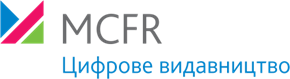